Bildungsplan 2016 
Französisch  
Lernen gestalten und begleiten

Klassen 9/10
Auftrag der ZPG 2018/19 erteilt im November 2017
Klassen 9/10 + dreistündiges Basisfach in der Kursstufe (Teil 1)
 
Erarbeitung einer Fortbildungskonzeption (inkl. eintägige Konzeption für die regionale Umsetzung) mit folgenden Schwerpunkten:
 
1) Zwei (!) Umsetzungsbeispiele für Klassen 9/10 (mit Schwerpunkt auf Klasse 10)
Vorschlag zum systematischen Aufbau ausgewählter Kompetenzen: Text- und Medienkompetenz und Interkulturelle kommunikative Kompetenz - unter Berücksichtigung der besonderen Stellung der Klasse 10 im Hinblick auf die Anforderungen der Kursstufe
Anm: Klassenstufe 10: Berücksichtigung unterschiedlicher Zugänge (Bildungsplan 2004, 2016)
Fokussierung auf den Bereich "Fachlichkeit" 
Berücksichtigung der Integration der Leitperspektiven und des Umgangs mit Heterogenität 
 
2) Ausblick auf den Übergang zur Oberstufe 
 
3) Vorbereitung auf das dreistündige Basisfach (Teil 1) (Vorschlag für Schwerpunktsetzung und Jahresplanung)
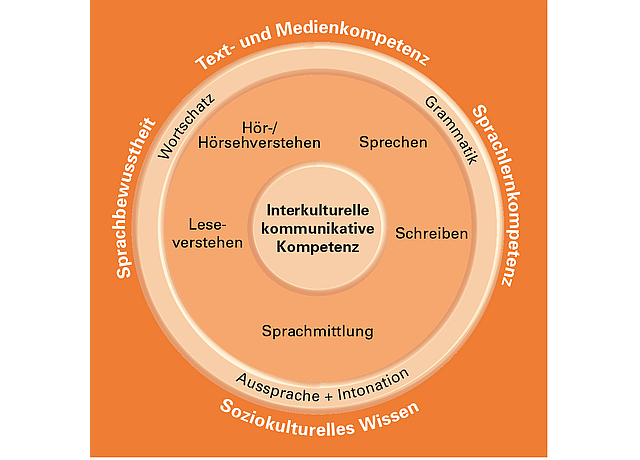 Bildungsplan 2016 – moderne Fremdsprachen:
Zusammenspiel der Kompetenzbereiche

Interkulturelle kommunikative Kompetenz als „Zentrum“, das aufgebaut wird in Wechselwirkung mit dem Erwerb von
soziokulturellem Wissen
rezeptiven und produktiven kommunikativen Kompetenzen
Hör-/Hörseh- verstehen
Tk 2-6, 8
Leseverstehen
Tk 1-6
Text- und Medienkompetenz
„Deute-/ Analysekompetenz“
„Medienkompetenz“

Erweiterter Textbegriff
Sprechen
Tk 1-8
Schreiben
Tk 2-8
Sprachmittlung
Tk 2-3, 5-8
Bildungsplan 2016 Französisch – Lernen gestalten und begleiten Klassen 7/8
ZPG-Fortbildungen 
im Frühjahr 2017
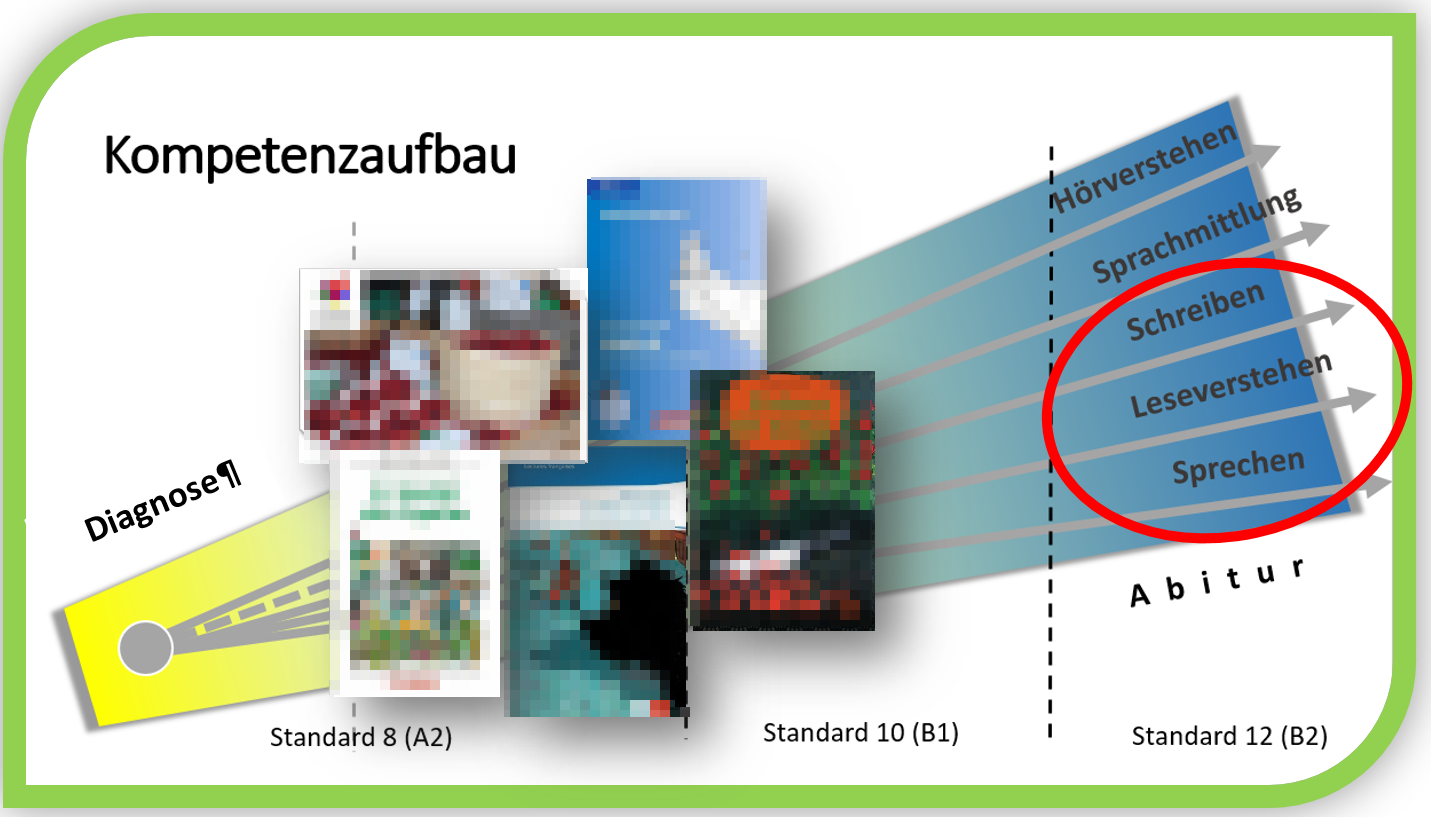 Tauschen Sie sich in einer RP-über- greifenden Klein- gruppe über Ihre Erinnerungen/ Eindrücke aus.
Bildungsplan 2016 Französisch – Lernen gestalten und begleiten – Klassen 9/10
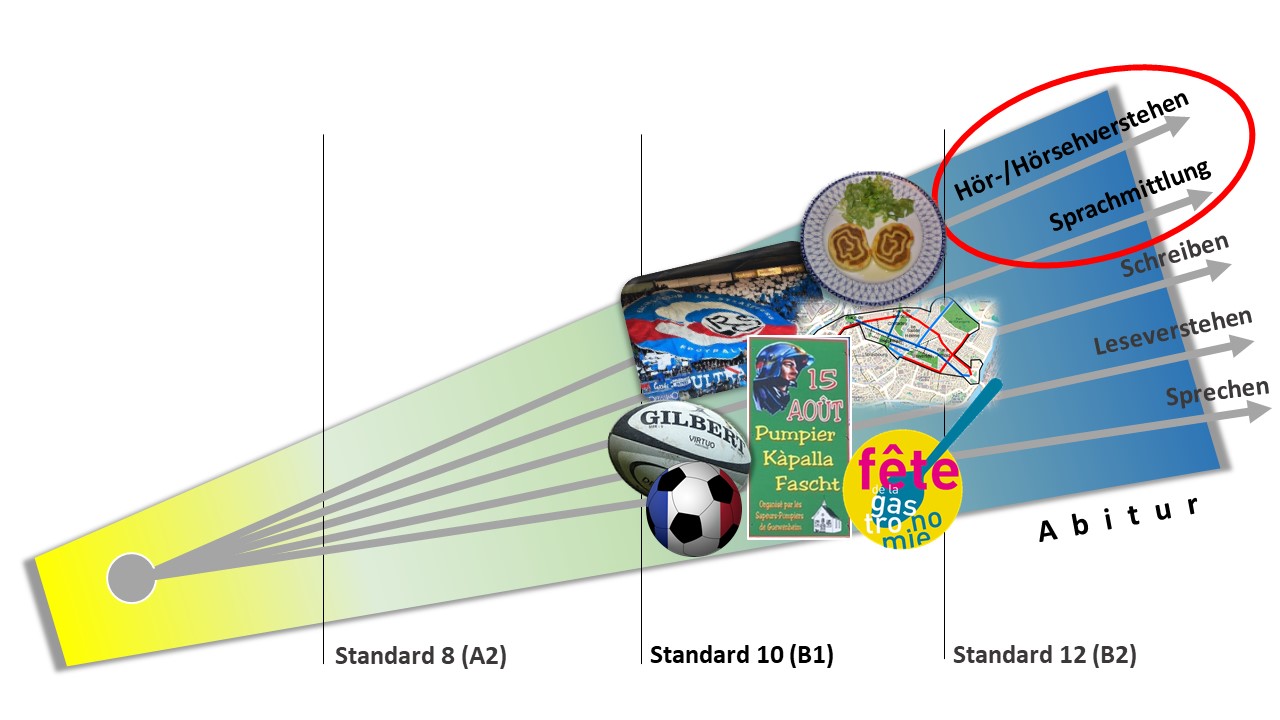 Kompetenzaufbau: Gesamtüberblick
ZPG Französisch 2018 (eigene Bearbeitung) unter Verwendung folgender Bildquellen: https://commons.wikimedia.org/wiki/File:USO-CAB_-_20131130_-_Ballon.jpg by Clément Bucco-Lechat [CC BY-SA 3.0] via wikimedia.org; https://commons.wikimedia.org/wiki/File:Racing_Club_de_Strasbourg_contre_Racing_Lens_d%C3%A9cembre_2016_.jpg by KOBI FRANCK [CC BY-SA 4.0] via wikimedia.org;https://commons.wikimedia.org/wiki/File:Football_France.png by TownDown [C] via wikimedia.org;https://commons.wikimedia.org/wiki/File:Logo_GASTRONOMIE_2014.jpg by Fdlg2014 [CC BY-SA 4.0] via wikimedia.org;https://commons.wikimedia.org/wiki/File:Fleischschnacka.JPG by Florival fr [CC BY-SA 3.0] via wikimedia.org; https://commons.wikimedia.org/wiki/File:Strasbourg_Neustadt.png by Niko67000 [CC BY-SA 4.0] via wikimedia.org;Pumpier Kapalla Fascht: Pascal Gabriel (eigene Aufnahme)
Aufbau von


                                         Interkultureller kommunikativer 
                                                            Kompetenz

                                                         Text- und Medienkompetenz

                     Hör-/Hörsehverstehen                                  Sprachmittlung
Soziokulturelles Orientierungswissen/ Themen:
          Auswahl dreier Bereiche mit                 hohem interkulturellen Potenzial
Les jeunes et le sport – le foot, le rugby
L‘Alsace – 
les relations franco-allemandes
La gastronomie et 
les habitudes alimentaires
Die Themen 2018/19 in ihrer Verknüpfung
Alsace – 
les relations franco-allemandes
L‘image touristique de l‘Alsace: Kaysersberg, Strasbourg
L‘identité linguistique 
Des projets de formation transfrontaliers
L‘histoire de l‘Alsace depuis 1870
                                           …
Le Racing Club de
       Strasbourg Alsace
Les spécialités
     alsaciennes
La gastronomie – 
les habitudes alimentaires
Les jeunes et le sport
Bien-être 
 et santé
L‘Académie du foot de Nantes
Le foot et l‘espoir: des exemples de jeunes talents
Les hymnes nationaux
Le rugby: « Le fils à Jo »
                          …
Une cuisine nationale  et / ou régionale
Le homard
Habitudes alimentaires (interviews)
Was Kinder essen
                   …
BP 2016: Leitperspektiven
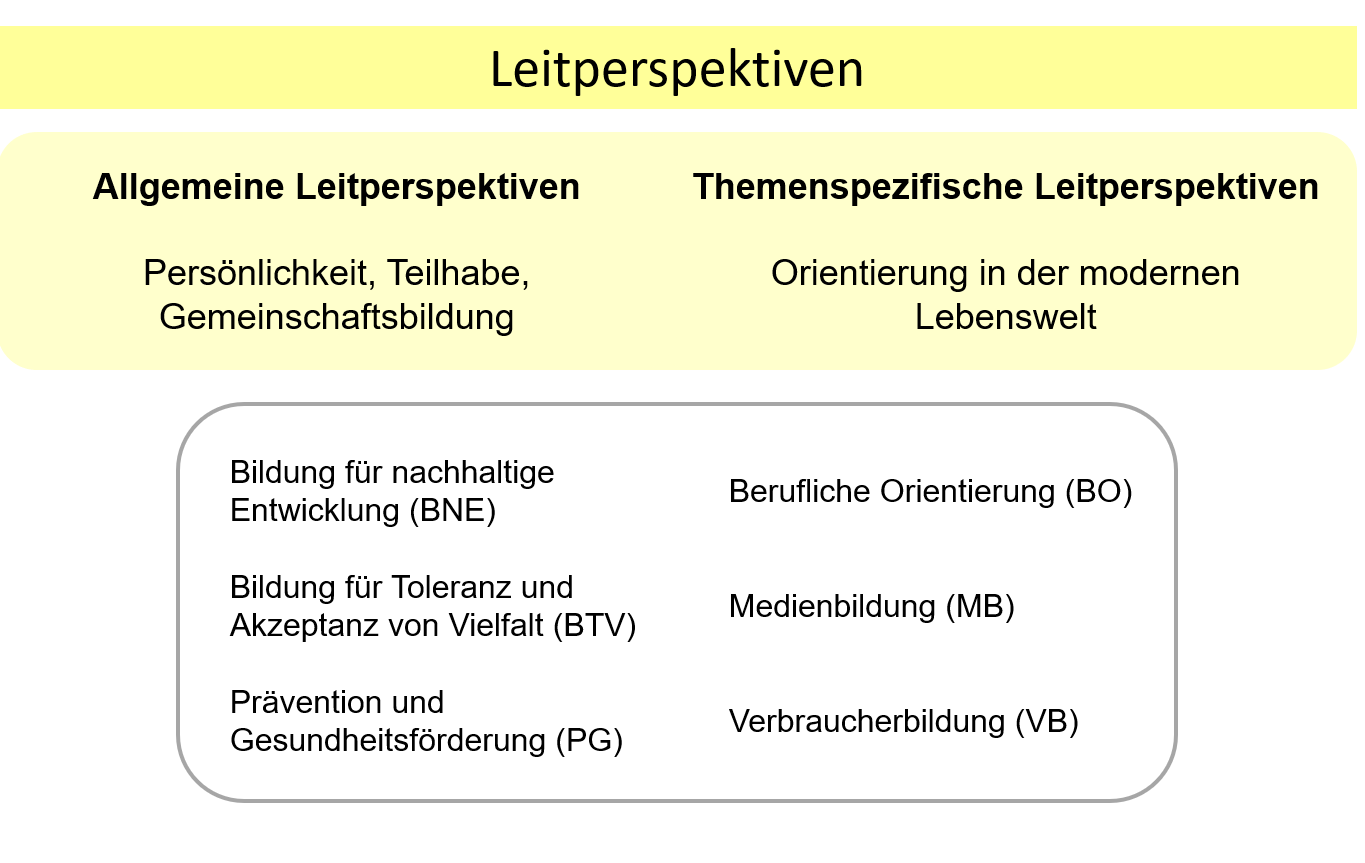 Tauschen Sie sich über die Integration der Leitperspektiven in den aktuellen Französischunterricht aus.
Leitperspektiven des Bildungsplans 2016
Französisch Klassen 9/10 – ZPG 2018/19
Bildung für Toleranz und Akzeptanz von Vielfalt (BTV)
Interkulturelle kommunikative Kompetenz

             Alsace - les relations                                   Les jeunes et le sport                                    La gastronomie – 
              franco-allemandes                                                                                                     les habitudes alimentaires
 
Aufgaben zum Hör-/Hörsehverstehen und zur Sprachmittlung
Berufliche Bildung
Le projet Azubi-BacPro
Des projets universitaires  transfrontaliers
l‘Académie du foot
Le chef de cuisine / le pêcheur de homards
Medienbildung
Hör-/Hörsehverstehen
in einzelnen Aufgaben: methodische Trennung von Hörverstehen, Sehverstehen und Hörsehverstehen
einzelne Aufgaben zur Medienbildung
Verbraucherbildung / BNE / Prävention und Gesundheitsförderung
L‘importance des produits régionaux, bio …
les habitudes alimentaires
bien-être et santé – le sport
Methodentraining - Selbstregulation
Prozessbezogene Kompetenzen des Bildungsplans 2016
Französisch Klassen 9/10 – ZPG 2018/19
Ein Beispiel:
Sprachbewusstheit	Die Schülerinnen und Schüler reflektieren beim Erwerb der sprachlichen
			Mittel die spezifischen Ausprägungen des Französischen auch im Vergleich
 			zu anderen Sprachen. […] Darüber hinaus reflektieren sie die Rolle und   
    			Verwendung von Sprachen in der Welt, zum Beispiel im Kontext kultureller
          			und politischer Gegebenheiten. (BP 2016, Französisch als zweite FS)

			Le dialecte alsacien et sa fonction identitaire


			Hör-/ Hörsehverstehen                  Sprachmittlung
							        D -> F
							        Dialektsprechen in
							        Deutschland
Prozessbezogene Kompetenzen des Bildungsplans 2016
Französisch Klassen 9/10 – ZPG 2018/19
Ein Beispiel:
Die Schülerinnen und Schüler können das eigene Sprachenlernen 				weitgehend selbstständig analysieren und gestalten. Dabei greifen sie auf 			individuelle Sprachlernerfahrungen zurück.
			Zur Erweiterung ihrer sprachlichen Kompetenzen nutzen sie vielfältige 			Begegnungen mit der Fremdsprache. 
			[Sie] schätzen ihre Sprachlernprozesse und ‑ergebnisse eigenverantwortlich 			ein und ziehen daraus Konsequenzen für die Gestaltung weiterer 				Lernschritte. (BP 2016, Französisch als zweite FS, Auszüge)

					Hör-/ Hörsehverstehen


			 authentische Materialien	Autoevaluationsbogen
Sprachlernkompetenz
Umgang mit Heterogenität: Differenzierung
Anspruch: 
Pflicht der Differenzierung 
in Klasse 10
Praktikabilität im Rahmen 
gymnasialer Rhythmisierung
Hör/Hörsehverstehen                                                     Sprachmittlung
Vorschläge zur Differenzierung im Rahmen einzelner Sprachmittlungsaufgaben
systematisches Beispiel für die differenzierte Anlage von Aufgaben: les habitudes alimentaires d‘un étudiant
explizite und implizite Differenzierung
Vorschläge zur Differenzierung im Rahmen einzelner Aufgaben
Weiterführung bewährter Elemente:
Lektüre: Yann Mens – Champ de mines
spannende, altersgemäße Novelle
Francophonie: Krisengebiet in der Sahelzone
Textanalyse über das portrait:

Gegenüberstellung der Protagonisten
Gegenüberstellung verschiedener Schülerergebnisse und Überprüfung am Text
Weiterführung bewährter Elemente:
fiches d‘écriture
Prinzip: Unterstützungsangebot in Form von
Hinweisen zur Textsorte
Redemitteln
Anpassung an Standard 10
Erweitertes Spektrum an Redemitteln (Lexik/Grammatik)
Erweitertes Spektrum an Textsorten:
Écrire un CV
Écrire une lettre de motivation
Décrire un objet
Écrire un commentaire personnel
Présenter une chanson
Donner un conseil de lecture/de film